সবাইকে স্বাগতম
শিক্ষক পরিচিতি
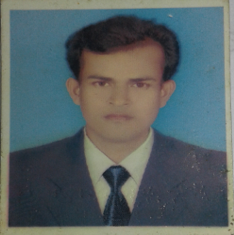 মোঃ ছাদেকুজ্জামান
সহঃ শিক্ষক
ভাদেড়া সরঃ প্রাথঃ বিদ্যালয়
তাড়াইল, কিশোরগঞ্জ
পাঠ পরিচিতি
শ্রেণিঃ পঞ্চম
বিষয়ঃ বাংলাদেশ ও বিশ্বপরিচয়
সময়ঃ 50 মিনিট 
 তারিখঃ ১৮-১২-২০১৫ খ্রিঃ 
পাঠ্যাংশঃ বাংলাদেশ একটি ....................গম বিদেশ থেকে আমদানি করা হয় ।
শিখন ফল
১৫. ৩. ১.
বাংলাশের প্রধান  প্রধান কৃষিজাত দ্রব্য সম্পর্কে বলতে পারবে।
১৫.৩.২
বাংলাদেশ যে একটি কৃষি প্রধান দেশ তা বলতে পারবে ।
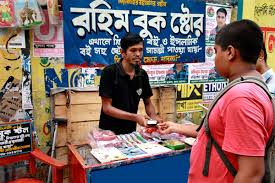 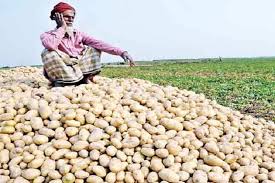 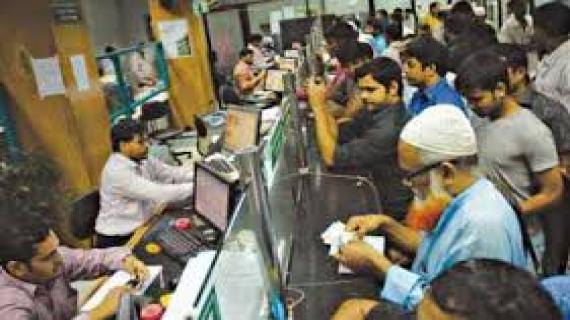 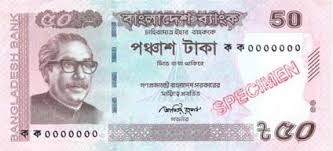 আজকের পাঠ
বাংলাদেশের অর্থনীতিঃ কৃষি ও শিল্প
বাংলাদেশের অর্থনীতিঃ কৃষি ও শিল্প
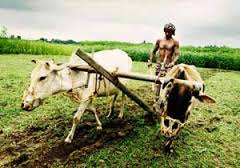 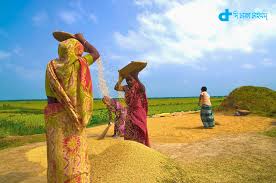 কৃষক হালচাষ করছে
ধান মাড়াই করছে
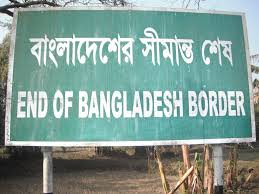 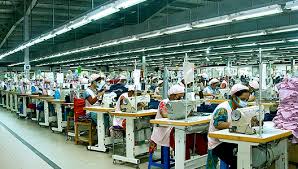 শিল্প কারখানায় কাজ করছে
সীমান্ত এলাকা দিয়ে আমদানি রপ্তানি করা হয়।
শিল্প
অর্থনৈতিক উৎসc
রপ্তানি
আমদানি
বাংলাদেশের শতকরা ৮০ ভাগ মানুষ কৃষির উপর নির্ভরশীল ।
বাংলাদেশের মোট জাতীয় আয়ের ২০ ভাগ আসে কৃষি থেকে ।
ধান
গম
খাদ্য জাতীয় কৃষি দ্রব্য
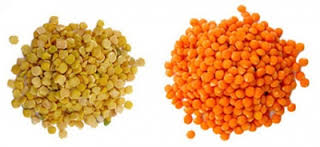 আলু
ডাল
পাট
অর্থকরী কৃষি দ্রব্য
তামাক
চা
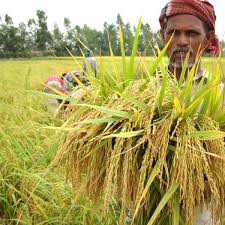 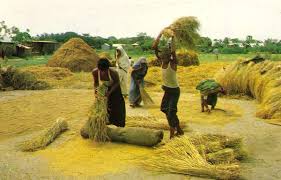 ধান
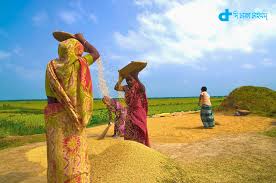 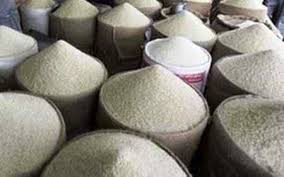 আউশ
ধান
বোরো
আমন
ভাত বাংলাদেশের মানুষের প্রধান খাদ্য ।
বাংলাদেশের জলবায়ু ধান চাষের  জন্য বিশেষ সহায়ক ।
প্রতি বছর ধান থেকে ৩ কোটি ৪০ লক্ষ মেট্রিক টন চাল পাওয়া যায় ।
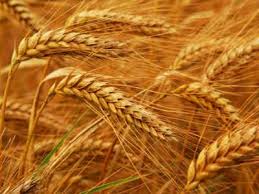 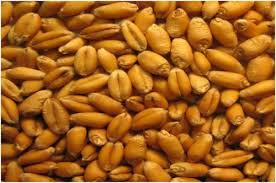 গম
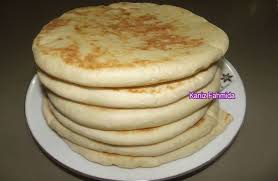 রুটি
বাংলাদেশে প্রতি বছর ১০ লক্ষ মেট্রিক টন গম উৎপন্ন হয় ।
প্রতি বছর ৫ লক্ষ মেট্রিক টন গম  বিদেশ থেকে আমদানি করতে হয় ।
দলীয় কাজ
শিক্ষার্থীদের খাদ্য ও অর্থ দুটি দলে ভাগ করে খাদ্য দলকে খাদ্যজাত কৃষিদ্রব্য এবং অর্থ দলকে অর্থ জাত কৃষি দ্রব্যের নাম লিখতে বলব ।
প্রাথমিক বিজ্ঞান বই এর ৩৪ পৃষ্ঠা বের করে আজকের পাঠ মিলিয়ে নেই ।
মূল্যায়ন
১। উপযুক্ত শব্দ দিয়ে শূন্য স্থান পূরণ করঃ

১। বাংলাদেশের  শতকরা................. জন লোক কৃষির উপর নির্ভরশীল ।
২।  গম ...............জাতীয় কৃষি দ্রব্য ।
৩।  গমের চাষ হয় .............. কালে ।
২। এক কথায় উত্তর দাওঃ

   ক।  জাতীয় আয়ে কৃষির অবদান শতকরা কত ভাগ? 
    খ ।বাংলাদেশে কত জাতের ধান পাওয়া যায় ?
    গ । বাংলেদেশে প্রতি বছর কি পরিমাণ গম উৎপন্ন হয় ?
ধন্যবাদ
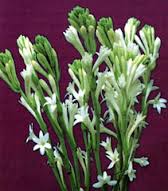 ধন্যবাদ
ধন্যবাদ
WELCOME
WELCOME